Opportunities and challenges
Applied Learning Reform in Victoria

Anthony Pearce
Fed Uni
OctoberVET 2022
23rd November 2022
The purpose of secondary education
Senior secondary education prepares students for initial entry into the workforce, for vocational education and training, and higher education studies (VCAA).
Applied Learning in Victoria: A short history
The Kirby Report (1985)- Implications for training, education and work.
Victorian Certificate of Applied Learning (2003) 
Firth Review (2020)- Review into vocational and applied learning pathways in senior secondary schooling 
Victorian Certificate of Education Vocational Major  (VCE VM) and Foundation Pathways Certificate (FPC)
[Speaker Notes: Kirby review calling for a traineeship system to support…..]
Applied Learning: What does it look like?
SBAT, VCAL, VCE, VETiS,  pre-apps (about 6000 students each year in TAFE)
Part of secondary school certificates 
Industry
Training packages
Structures workplace learning
On the job training
VCAL
An alternative to VCE
Pathways to VET
3 or 2 years
There levels:
Foundation (disability, reengagement, pre-VET for years 9 and 10)
Intermediate
Senior
Strands: Literacy, Numeracy, Personal Development Skills, Work Related Skills (100 nominal hours each- 2 at each level)
VET requirement (90 hours)
VCE Vocational Major
All VCAL providers will deliver as of 2023
2 years
Aligns with VCE study designs, sequenced 1 to 4 at level
Same strands (50 nominal hours/half year units) 
VET requirement (180 hours)
VCE subjects count
Supported by PD for teachers
Victorian Pathways Certificate
Replaces foundation VCAL
Inclusive and flexible
More accessible
Delivered in the same class as the VCE VM
Intended for 16-19 year olds who cannot access senior secondary education
Institutions
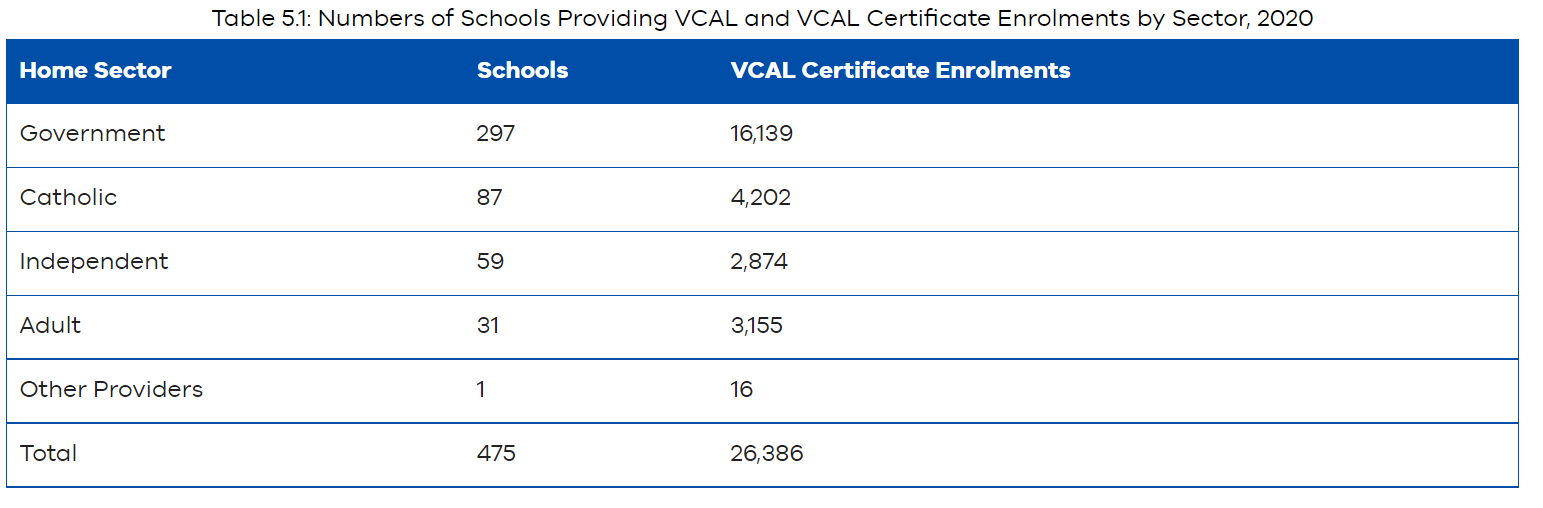 https://www.vcaa.vic.edu.au/administration/research-and-statistics/performance-senior-secondary/Pages/2020/Section5.aspx#
Non-secondary school providers (NSSPs)
TAFE and private RTOs
Not for profit
Community and social justice organisations
NSSPs in the Firth Review 2020
Identified a negative perception of VCAL, with specific reference to NSSPs
Inconsistencies in delivery between providers 
Low student completion rates 
Inconsistencies in funding between secondary schools and NSSPs (VTA, 2020)
NSSP Enrolments
38 NSSPs in Victoria
14% of VCAL enrolments in 2019 
Enrolments declined by 31% from 2014-2019 
Demand varies by location 
Demand for applied learning is forecasted to increase (Firth, 2020, p. 270)
Students
Looking for an ‘alternative’ to VCE
Have chosen a vocational pathway
A preference for adult learning environments
Often have had negative experiences in education
Described as ‘at risk’ (Blake and Gallagher, 2009)
Disadvantaged (VTA, 2020)

“NSSSPs have been successful at supporting some of the most disadvantaged your people to complete senior secondary and transition into further education, truing and employment” (Firth, 2020, p.115)
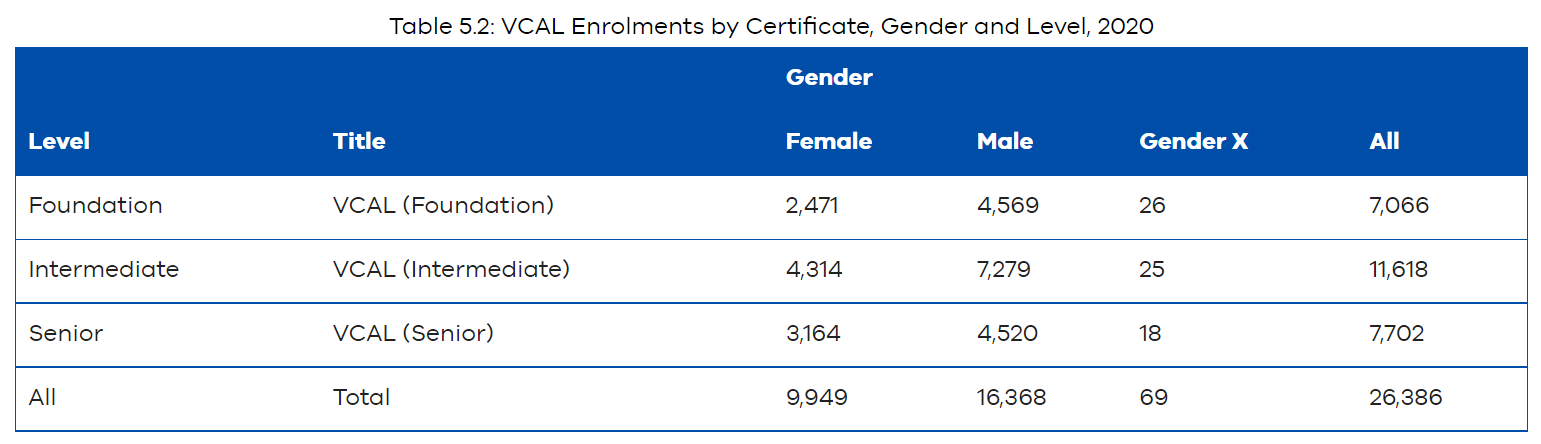 62% were male
https://www.vcaa.vic.edu.au/administration/research-and-statistics/performance-senior-secondary/Pages/2020/
Challenge
Attracting genders other than males to VET
Provide student supports equal to secondary schools
Defining success for students
Opportunity
A more diverse cohort
Recognised pathways
Strengthen the role of applied learning in NSSPs
Challenges
Funding for secondary school students in TAFE and equality with other sectors
Defining success for students in NSSPs
Fitting VCE VM and VPC into current RTO processes
TAFEs Identifying as VCE providers
Attracting genders other than males to VET
[Speaker Notes: Funding for secondary school students in TAFE has declined
Defining success: Unlike secondary schools, students in a TAFE often transition to full-time employment or further study such as apprenticeships. Should the emphasis be put on completing secondary school certificates or creating pathways for students? What does success look like for these students and how will it be measures?
Maintaining industry standards and relevance is important as it has been questioned about]
Opportunities
Increasing enrolment in applied learning at NSSPs
Institutions re-inventing their applied learning programs
VCE VM puts the onus on teachers and reduces assessment requirements
Legitimising applied learning pedagogy: not just for re-engagement
Enable VET Pathways
Research opportunities in applied learning
A shift in student diversity
References
Blake, D., & Gallagher, D. (2009). Examining the Development of the Victorian Certificate of Applied Learning and Its Implications for Schools and Teacher Education in Australia. Journal of Applied Learning in Higher Education, 1, 49-71.

Firth, J. (2020). Review into vocational and applied learning pathways in senior secondary schooling: final report. Victorian Government, Melbourne.
Victorian Registrations and Qualifications Authority (VRQA). www.vrqa.vic.gov.au
Victorian Curriculum and Assessment Authority (VCAA). www.vca.vic.edu.au 
Victorian TAFE Association (VTA). (May, 2020). [Response to the review into vocational and applied learning pathways in secondary schooling review addressed to John Firth].